Y7 Spring | Week 7 | Day 1
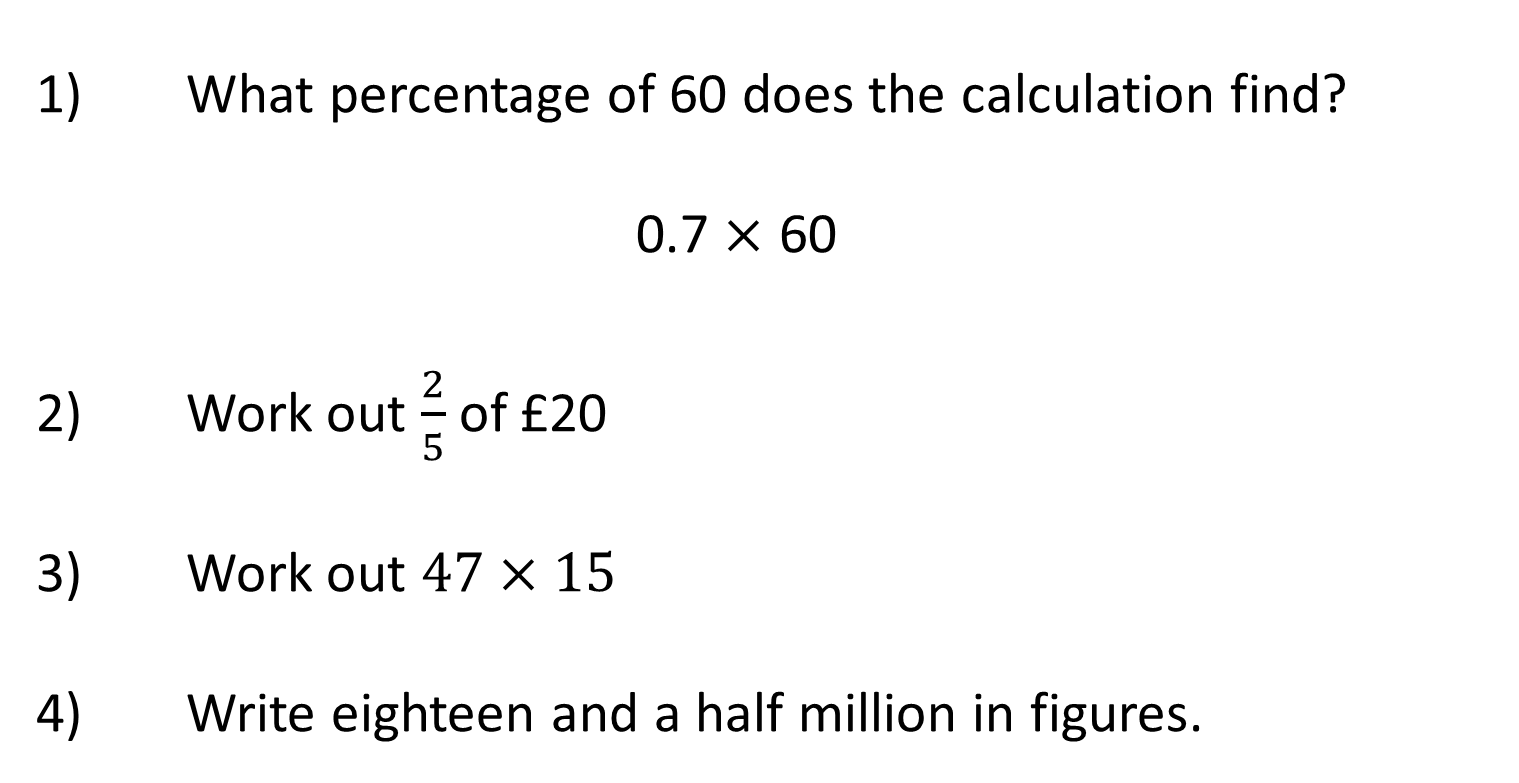 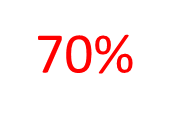 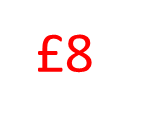 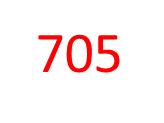 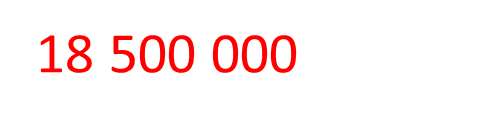 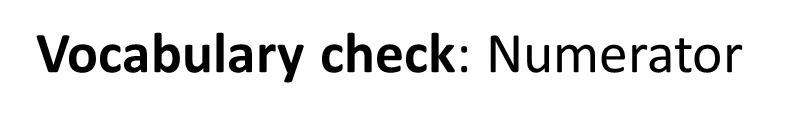 Y7 Spring | Week 7 | Day 2
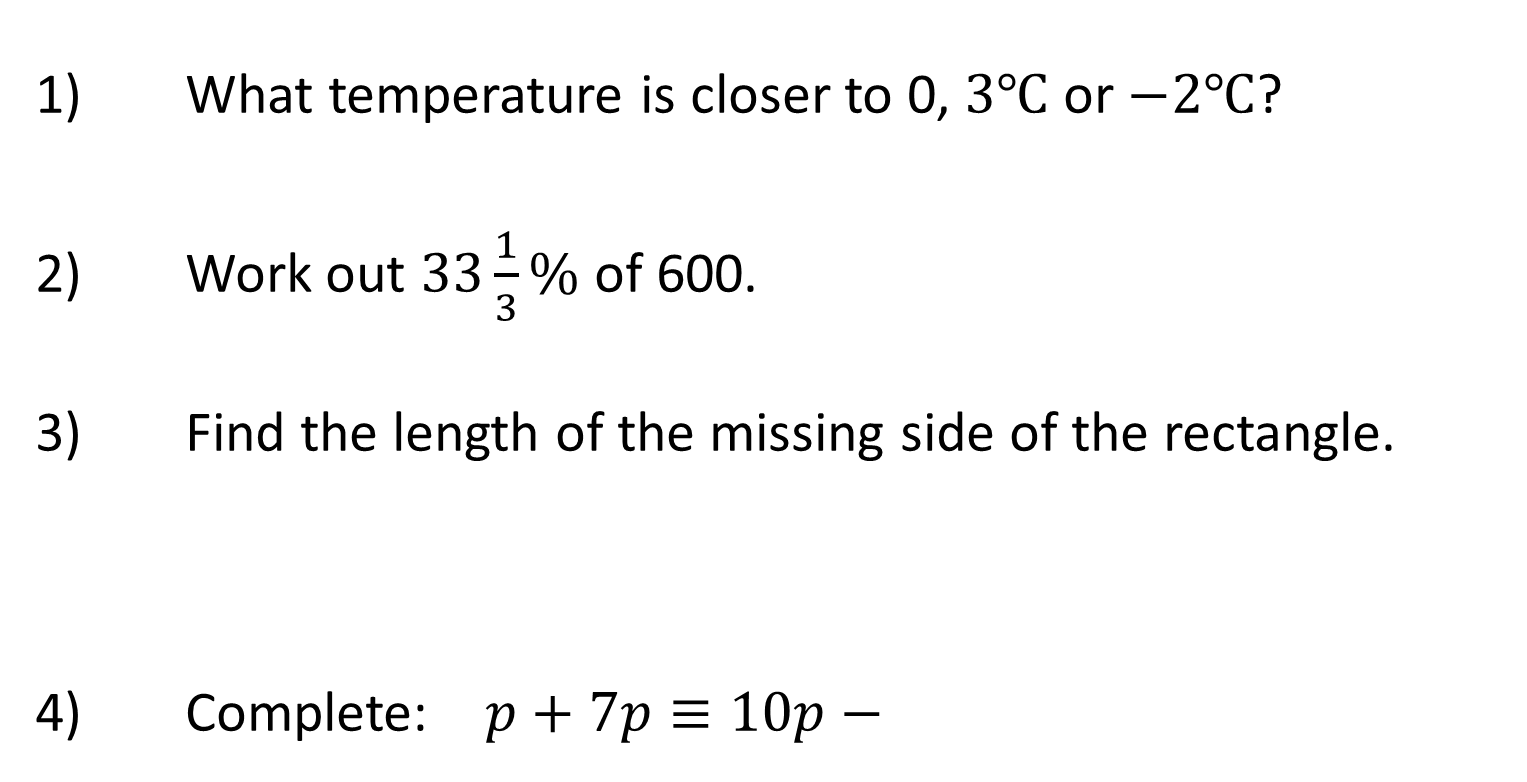 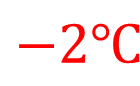 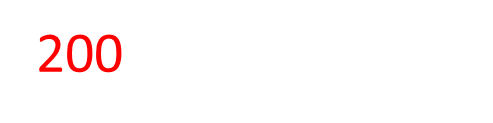 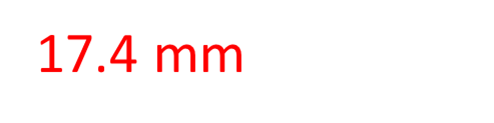 3 mm
Area = 52.2 mm2
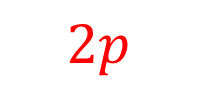 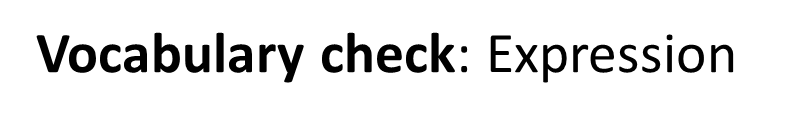 Y7 Spring | Week 7 | Day 3
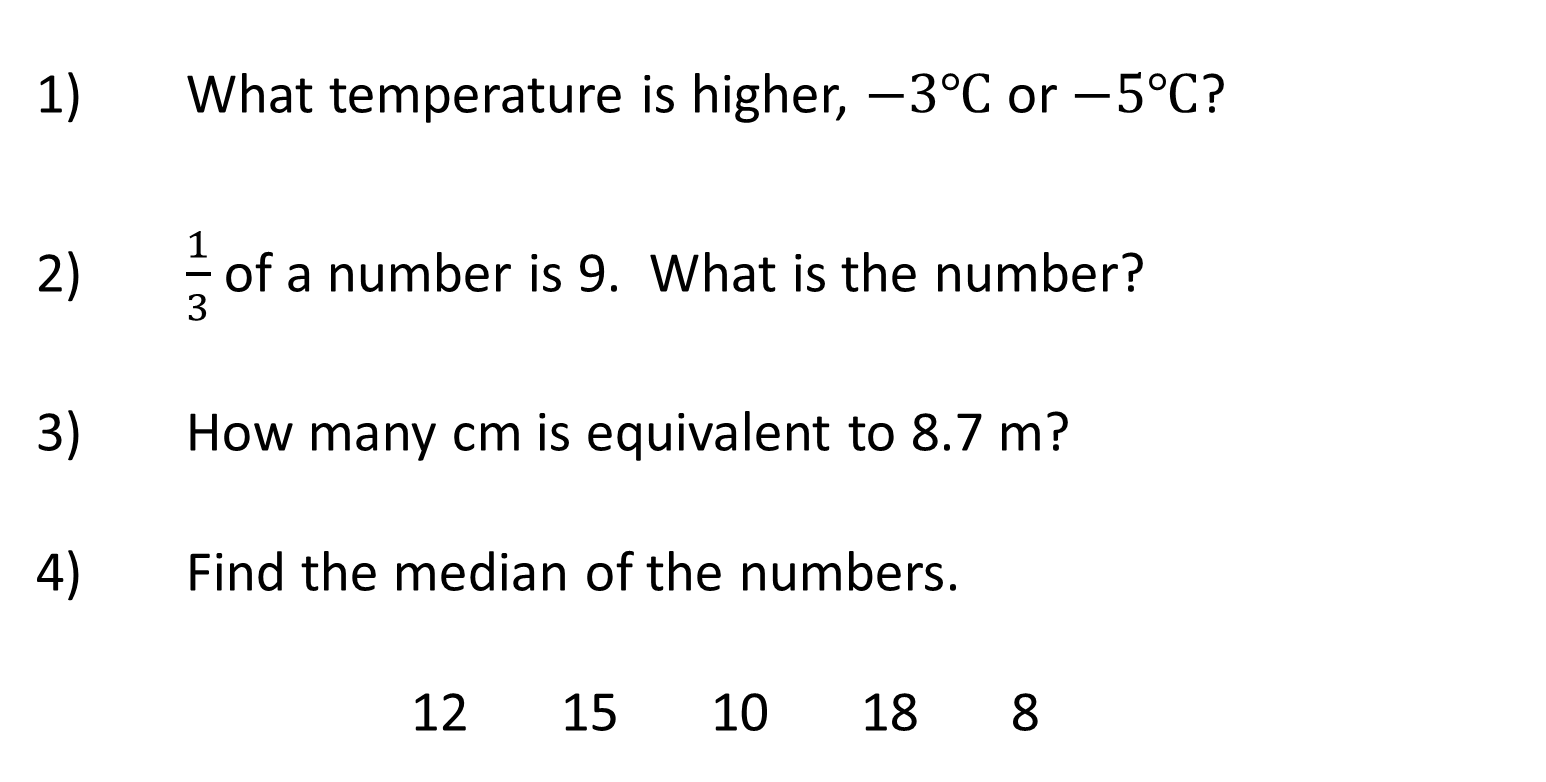 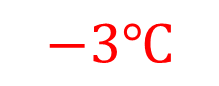 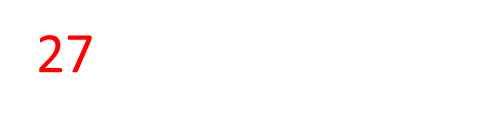 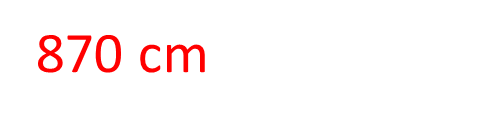 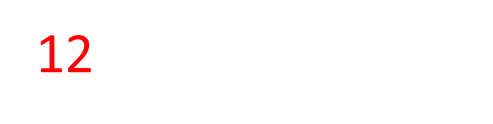 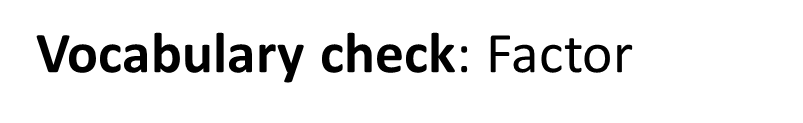 Y7 Spring | Week 7 | Day 4
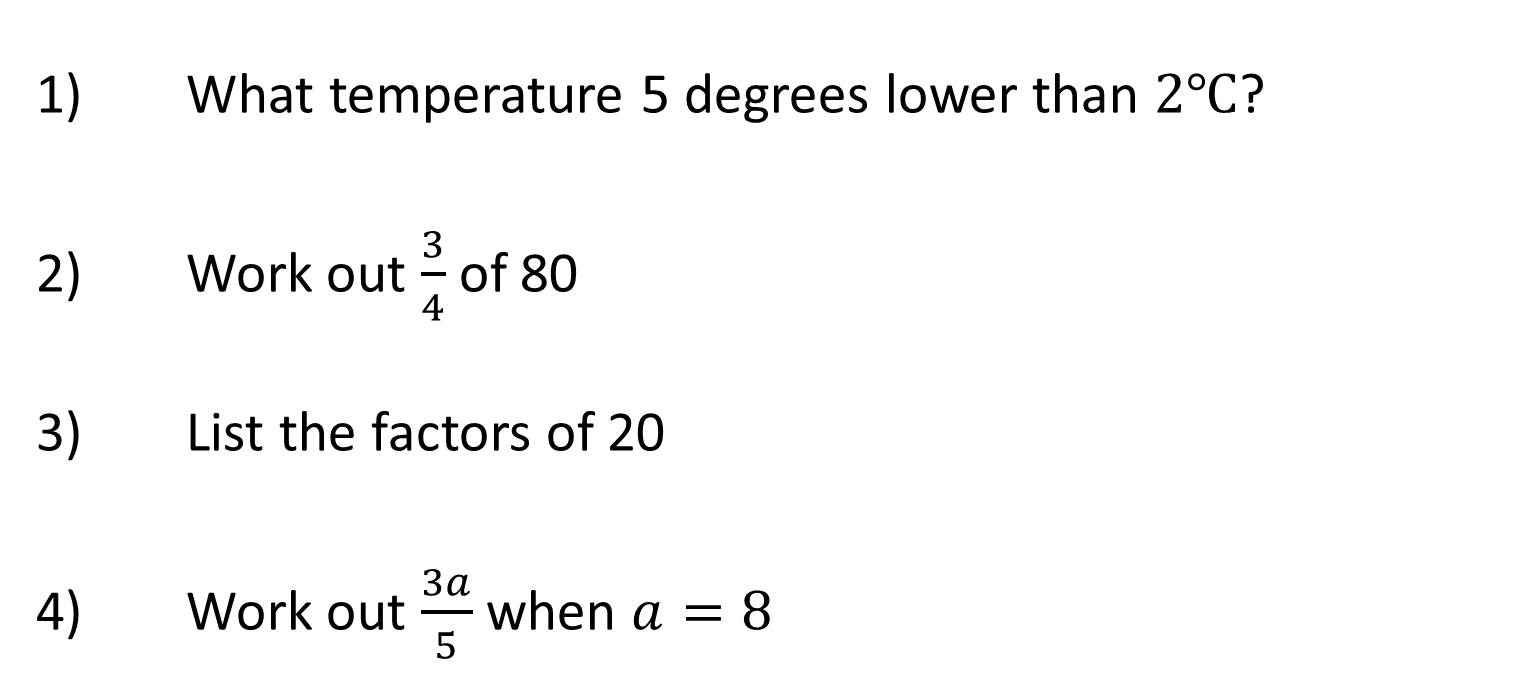 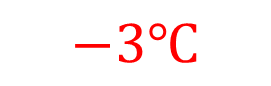 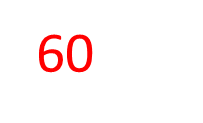 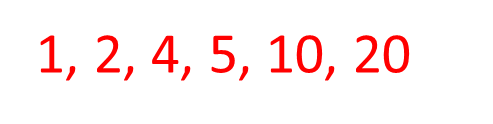 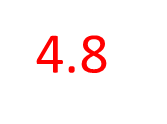 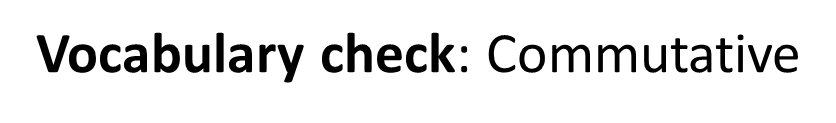 Y7 Spring | Week 7 | Day 5
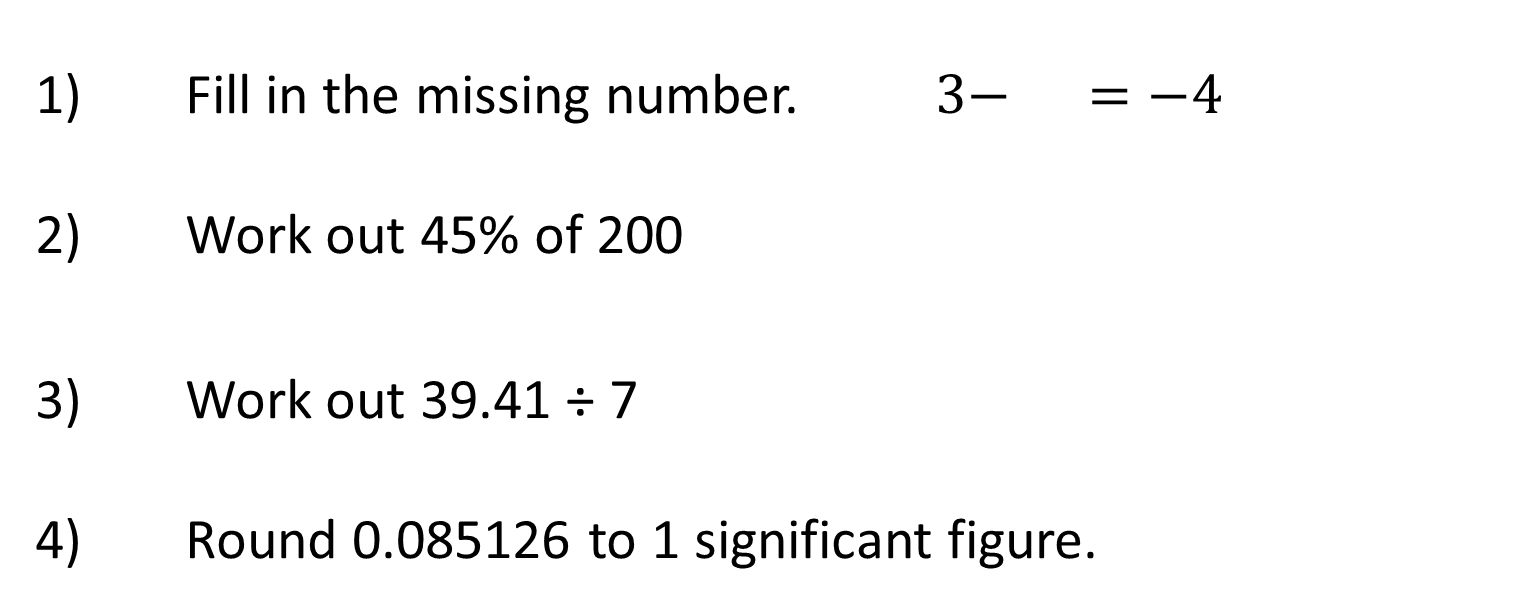 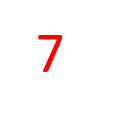 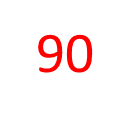 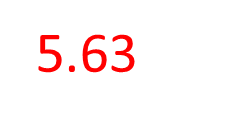 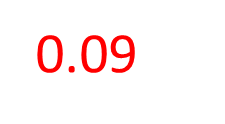 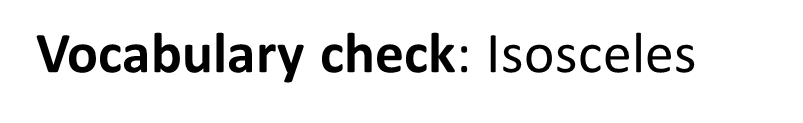 Y7 Spring | Week 8 | Day 1
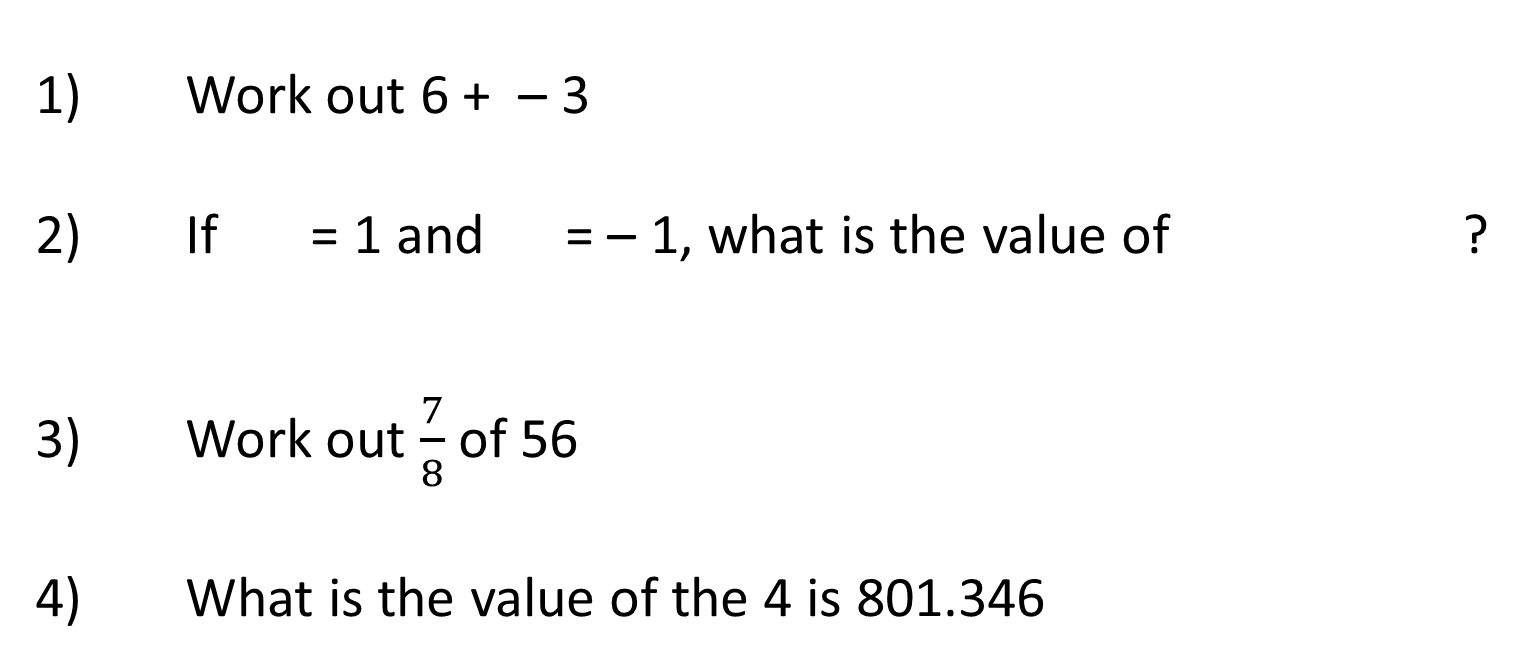 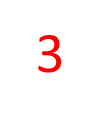 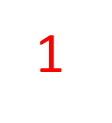 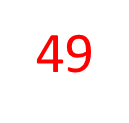 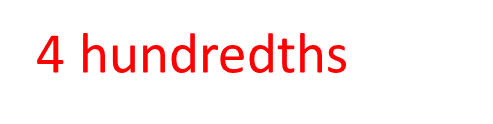 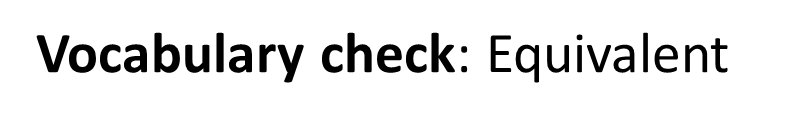 Y7 Spring | Week 8 | Day 2
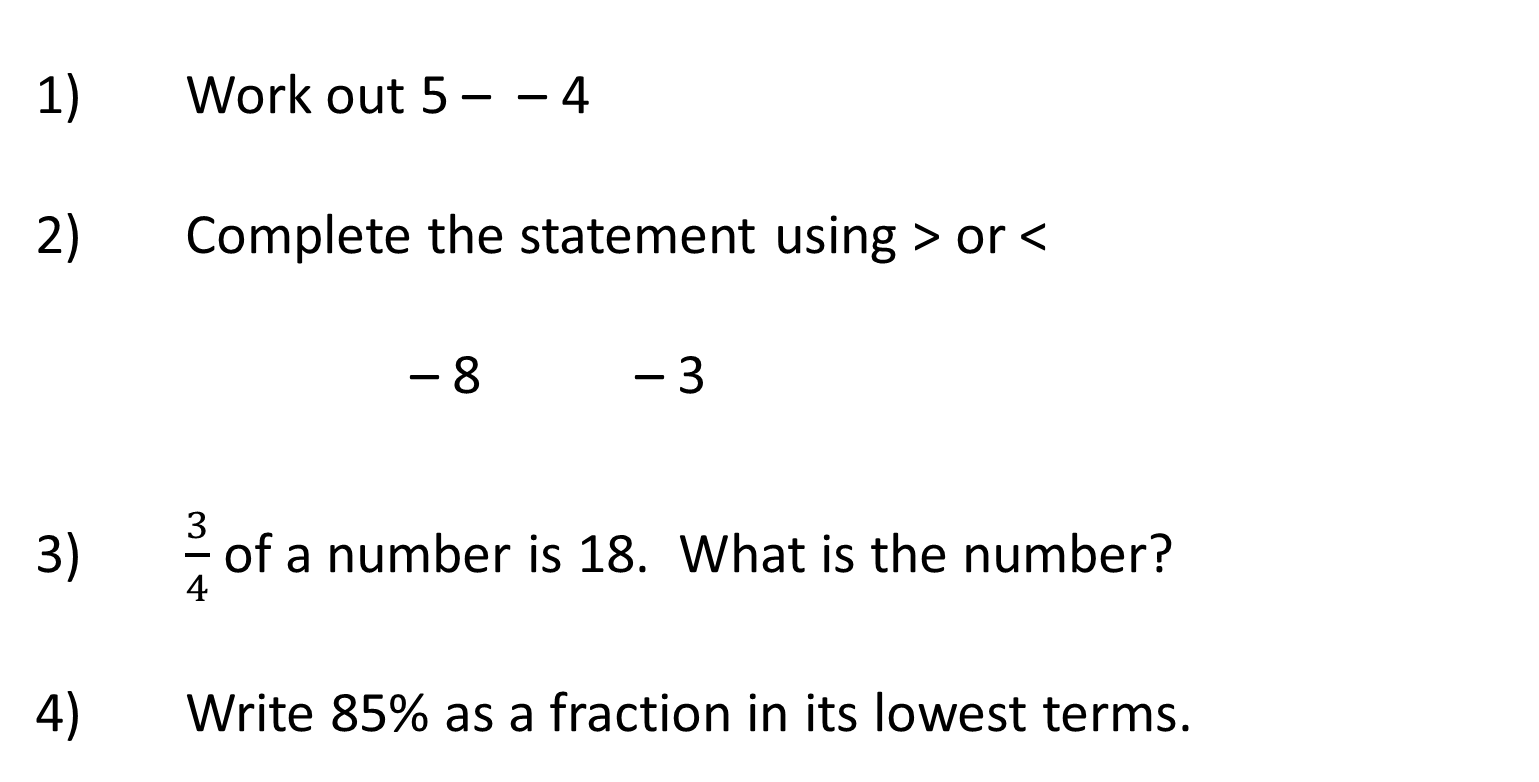 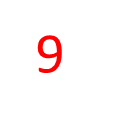 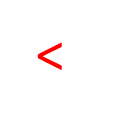 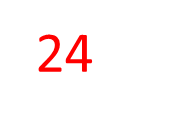 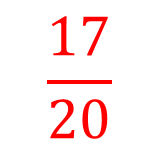 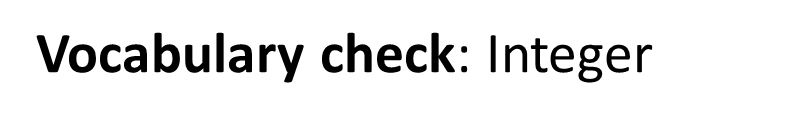 Y7 Spring | Week 8 | Day 3
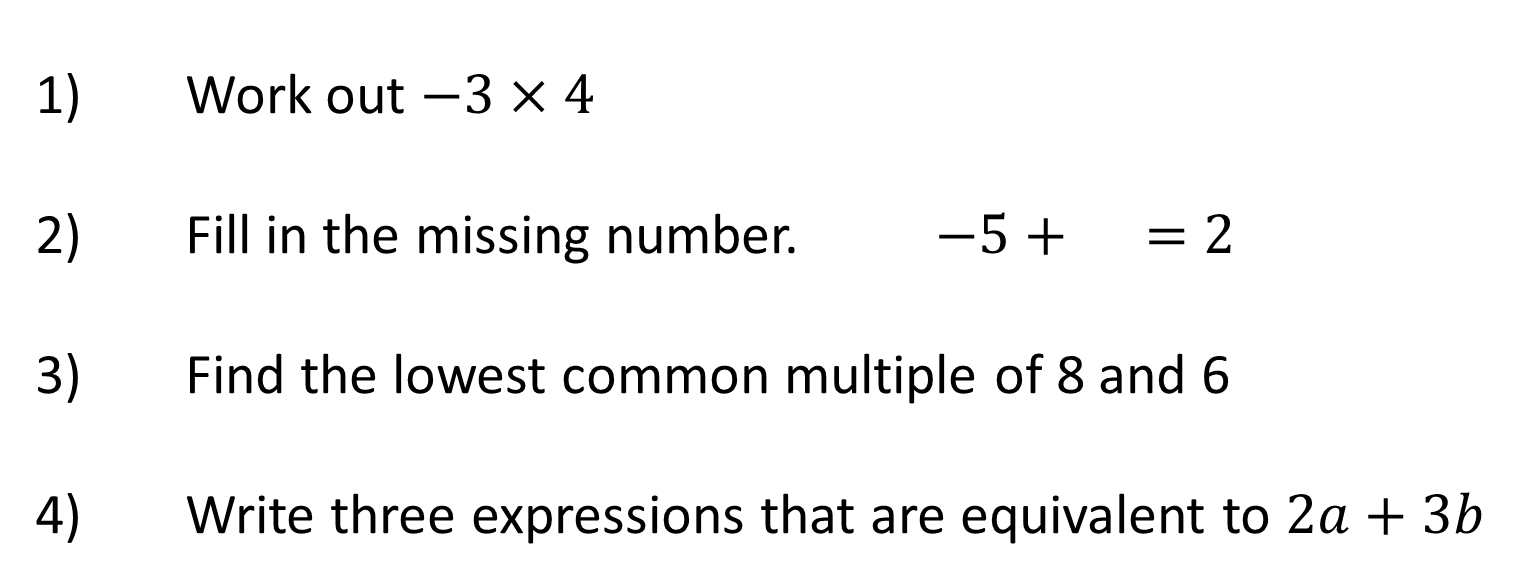 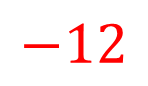 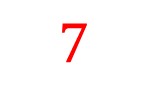 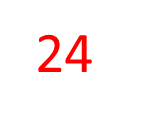 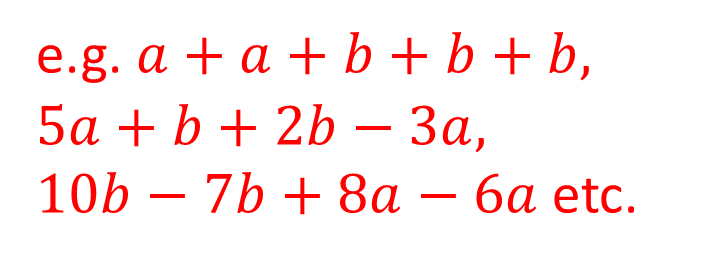 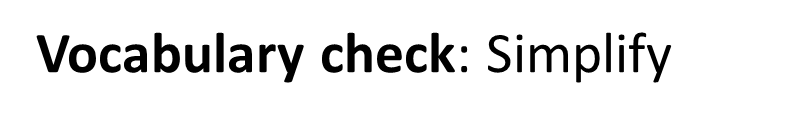 Y7 Spring | Week 8 | Day 4
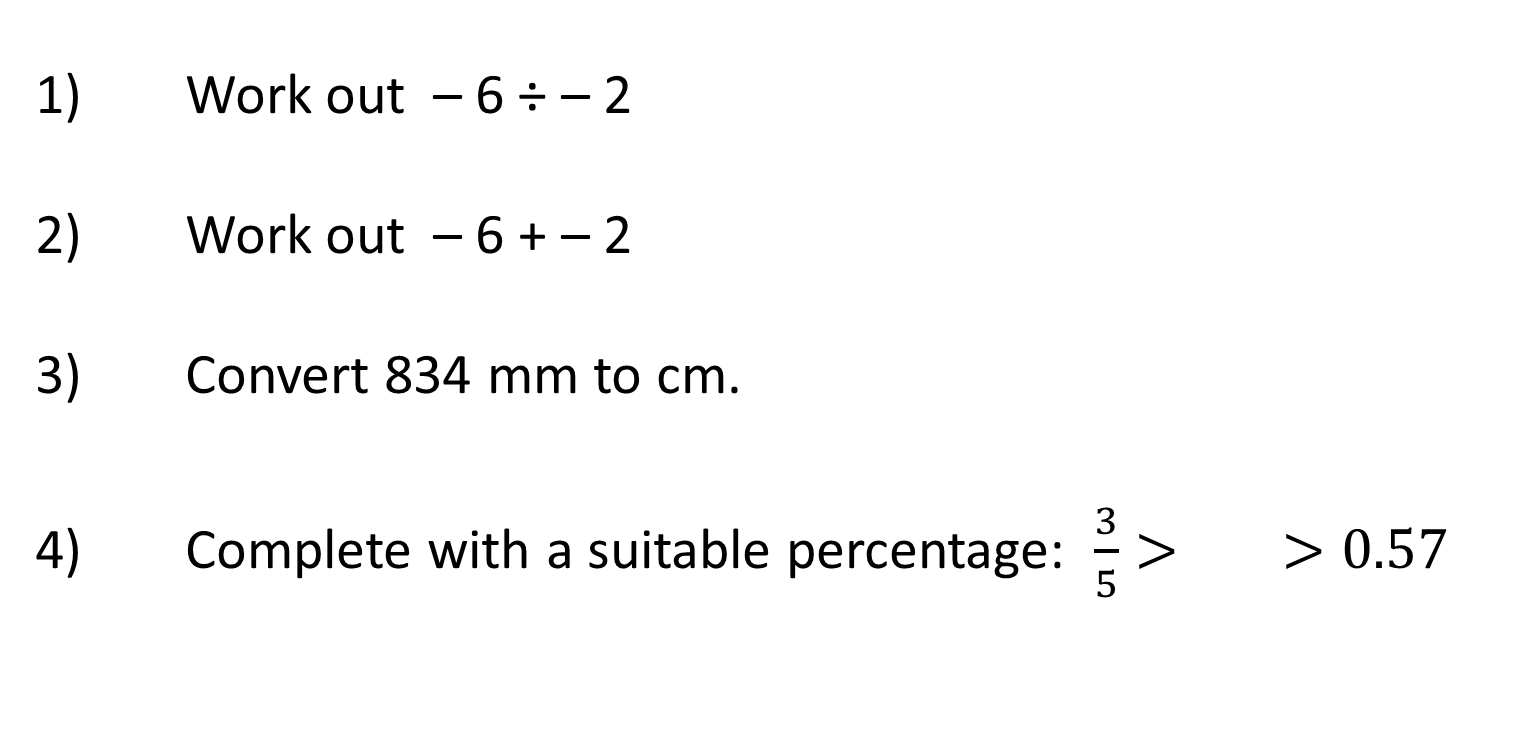 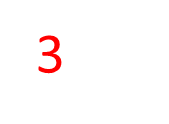 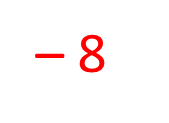 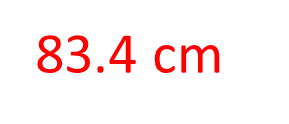 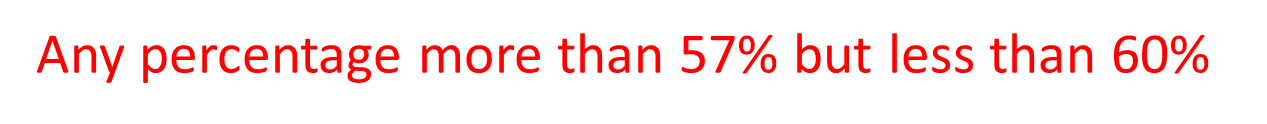 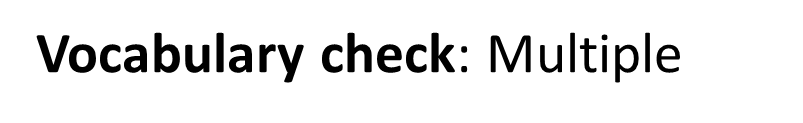 Y7 Spring | Week 8 | Day 5
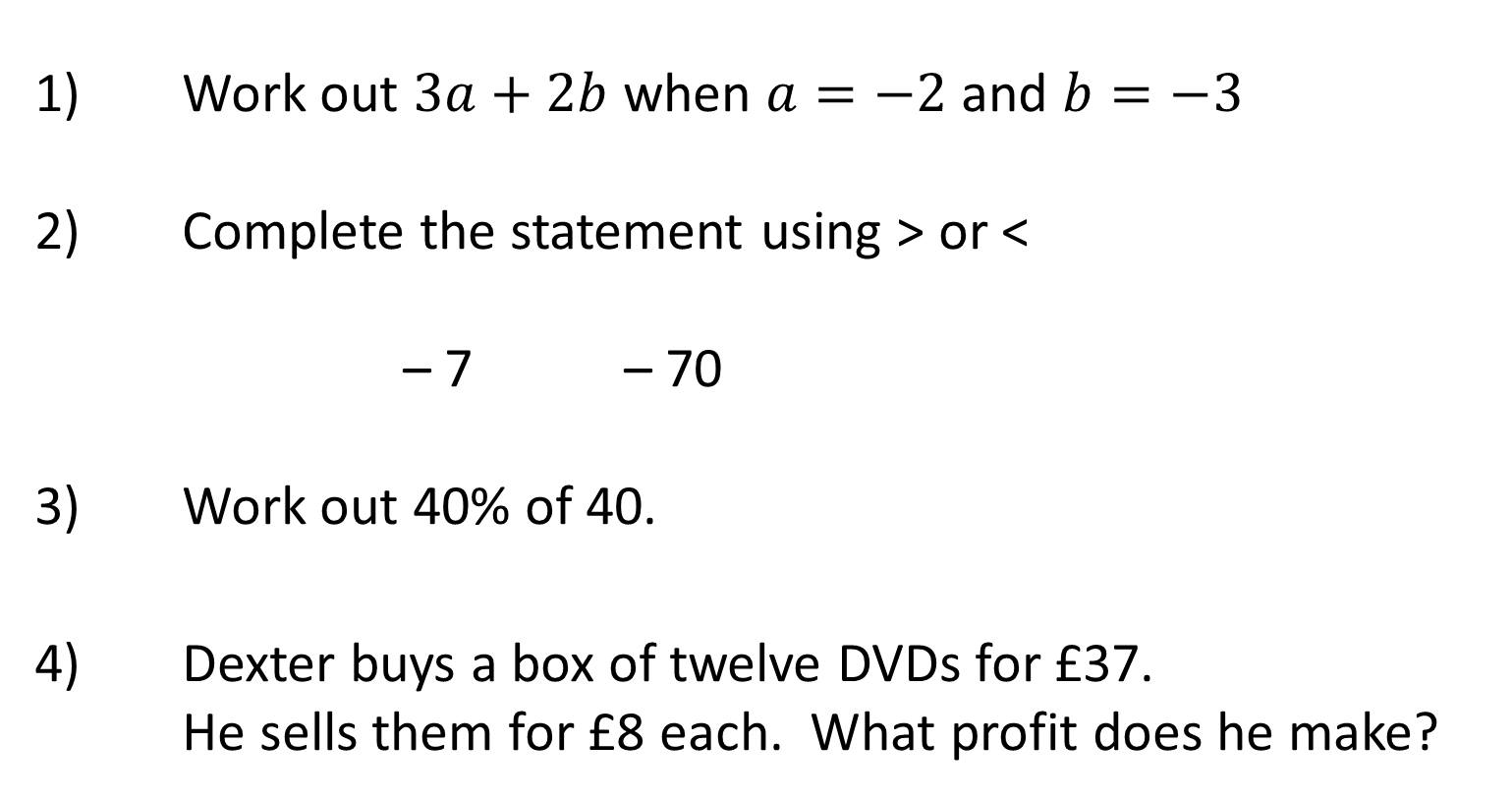 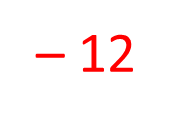 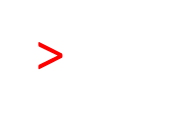 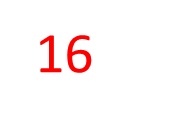 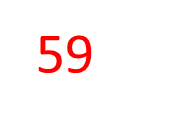 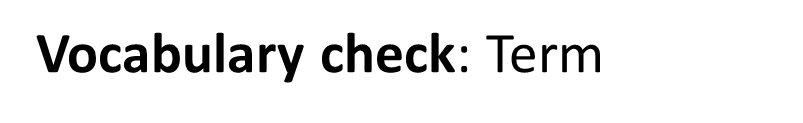 Y7 Spring | Week 9 | Day 1
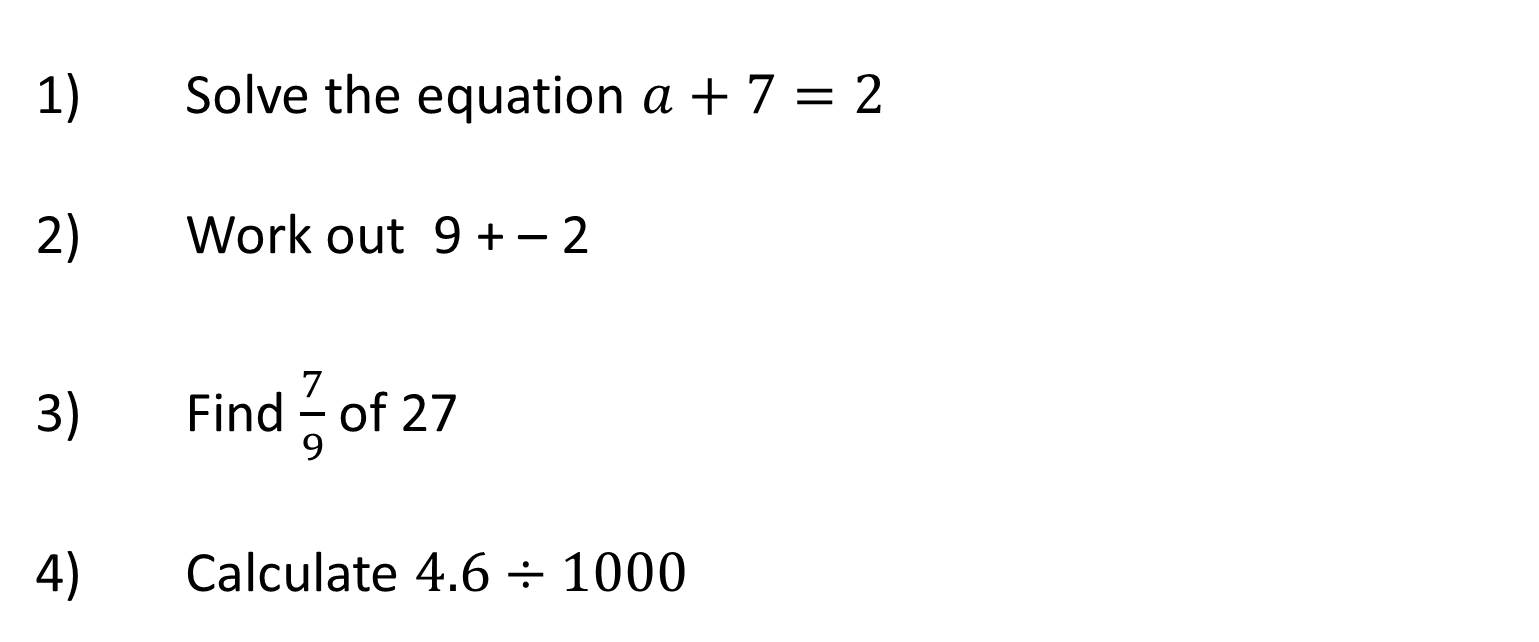 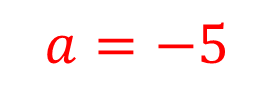 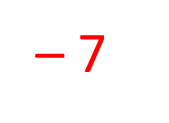 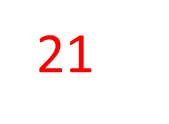 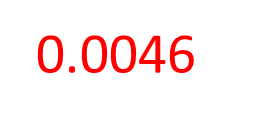 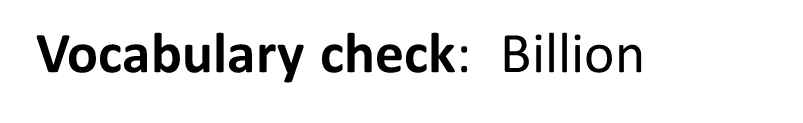 Y7 Spring | Week 9 | Day 2
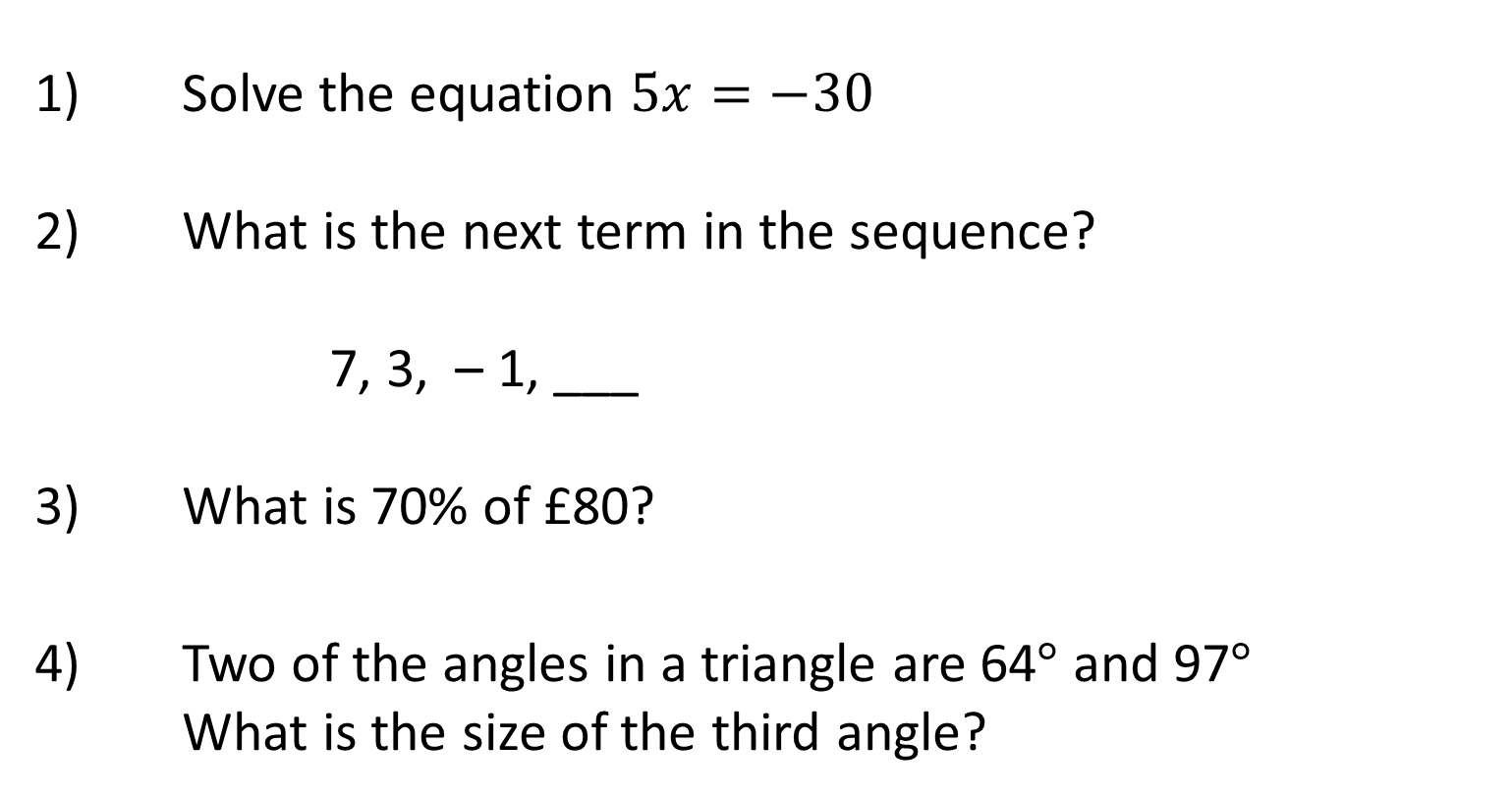 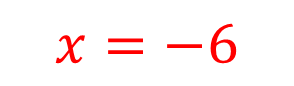 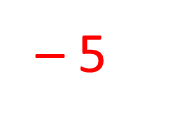 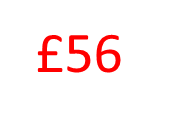 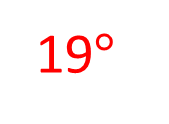 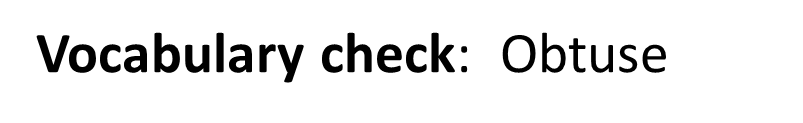 Y7 Spring | Week 9 | Day 3
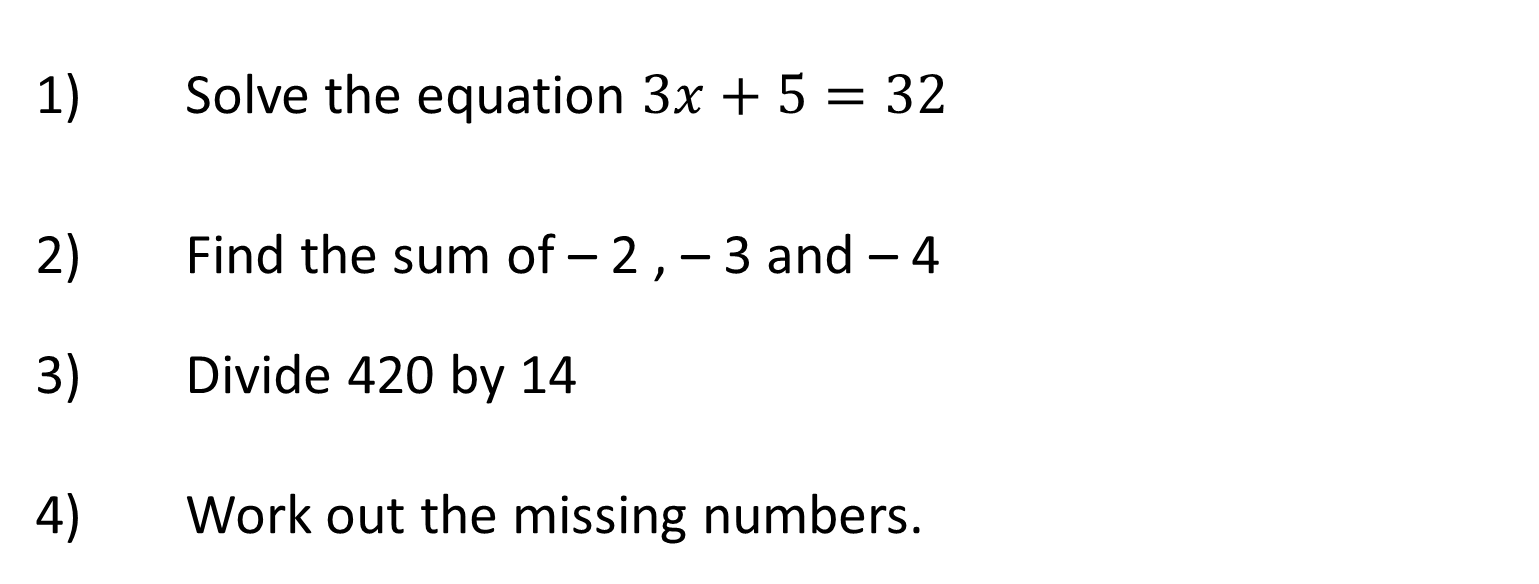 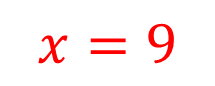 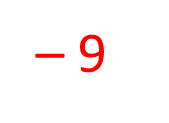 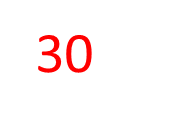 51
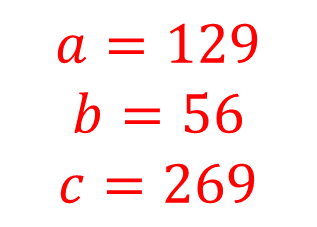 84
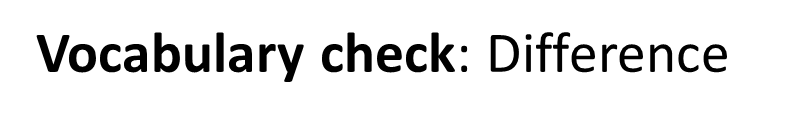 Y7 Spring | Week 9 | Day 4
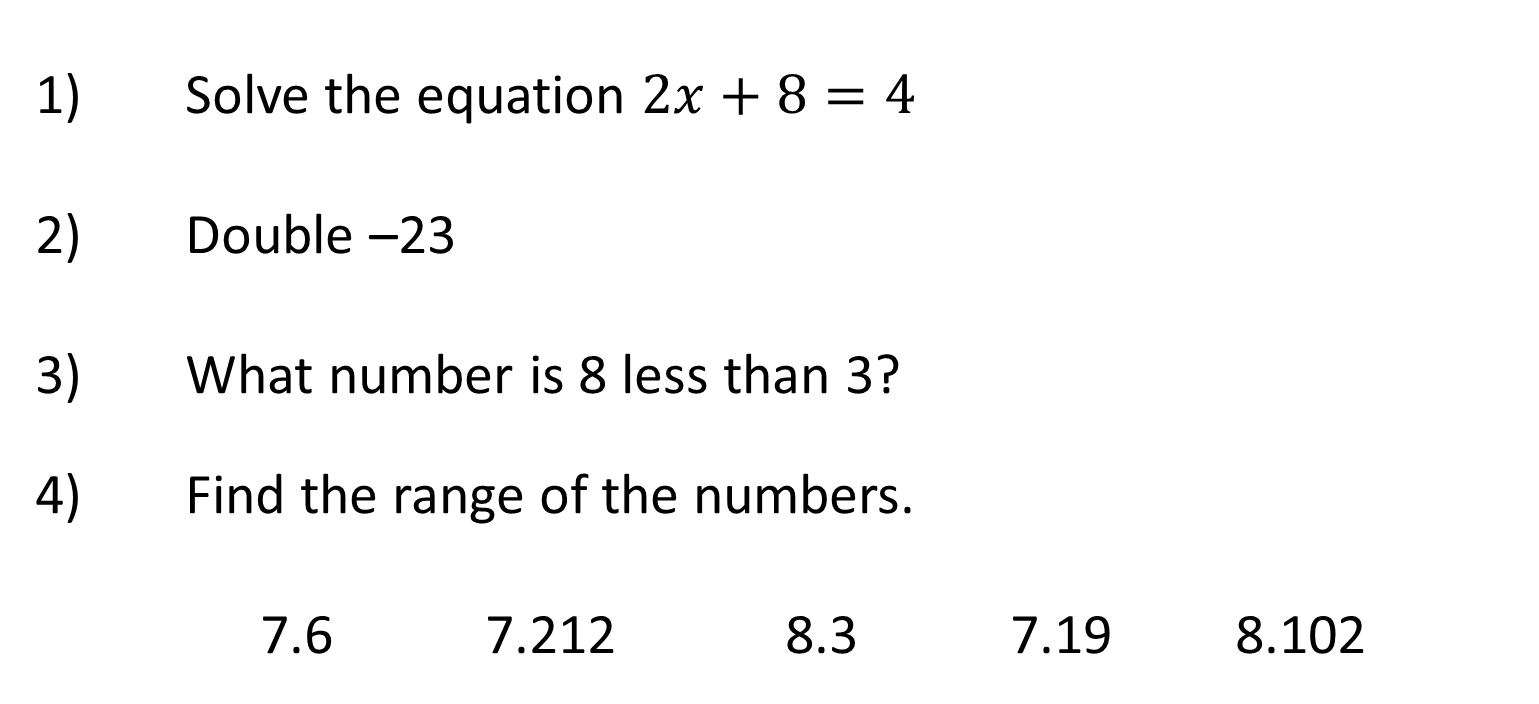 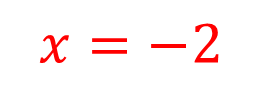 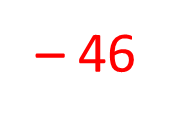 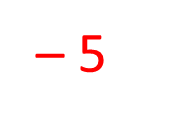 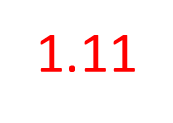 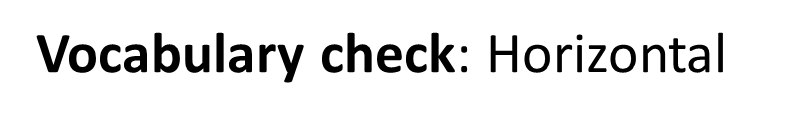 Y7 Spring | Week 9 | Day 5
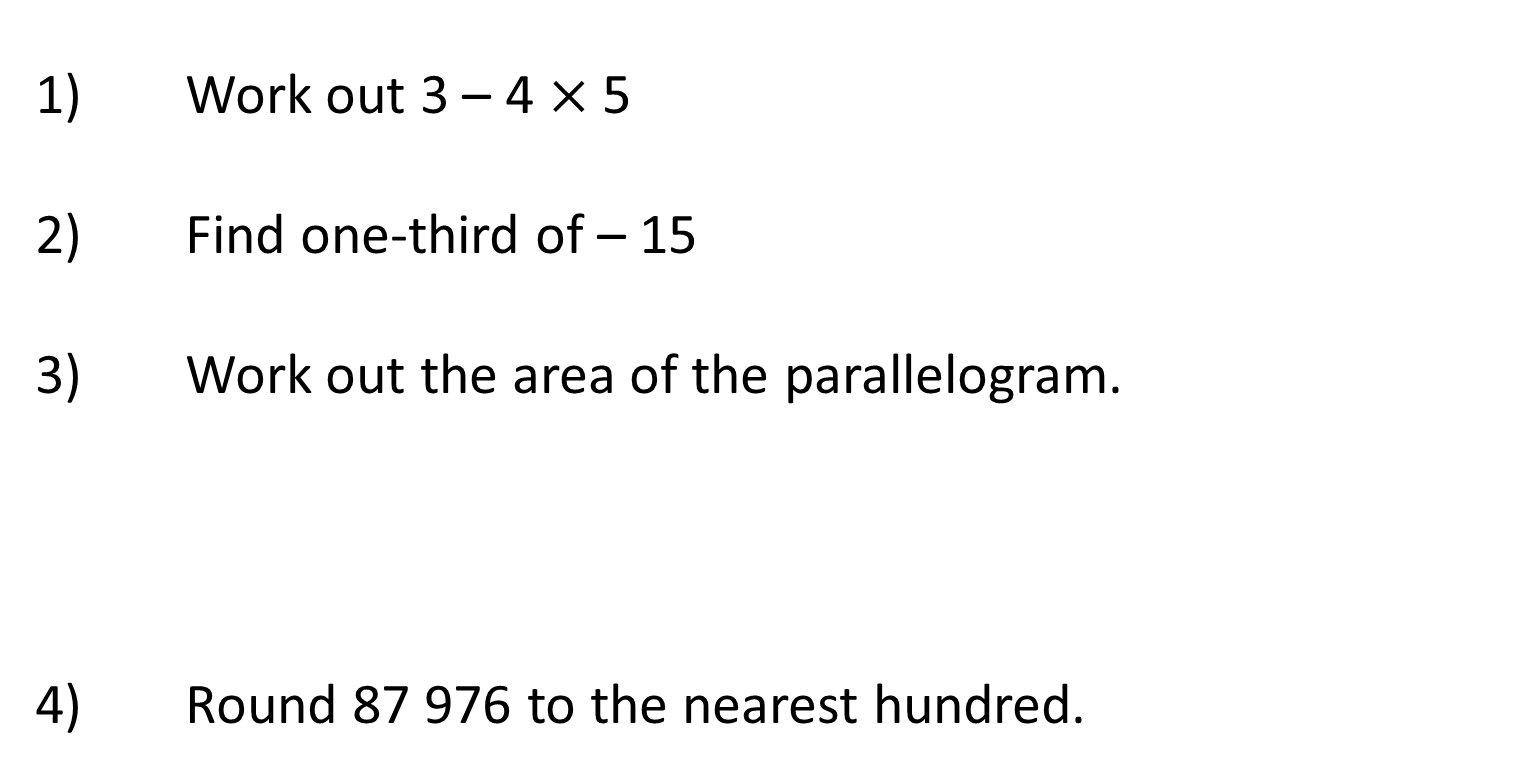 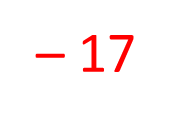 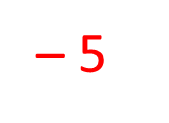 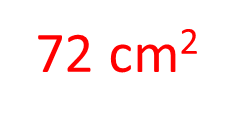 20 cm
18 cm
8 cm
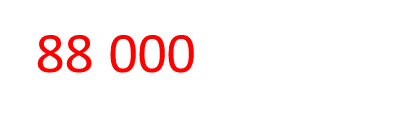 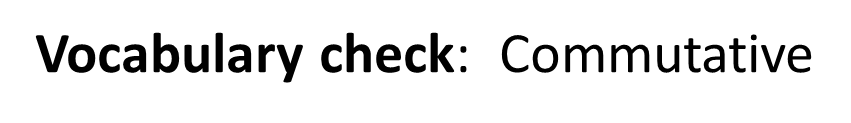